Grapevine/La Vina
General Service Conference Advisory Action, 1986: “Since each issue of the Grapevine cannot go through the Conference-approval process, the Conference recognizes the AA Grapevine as the international journal of Alcoholics Anonymous.”
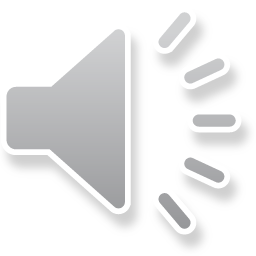 Our meeting in Print
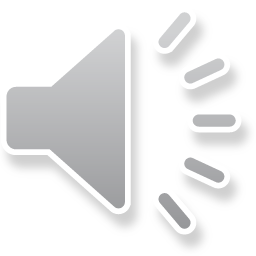 A brief History Of Grapevine
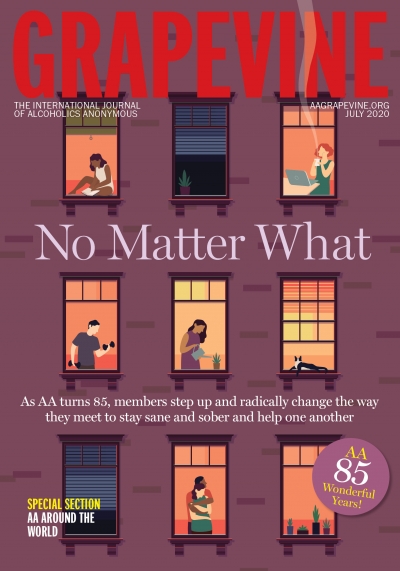 Since 1944
Inspired by a newsletter from the Cleveland, Ohio Group, some New York area AA’s approached AA co-founder Bill W. about starting a newsletter. He gives the idea his blessings and plans proceed.
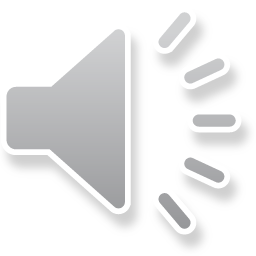 Grapevine in Other Country’s
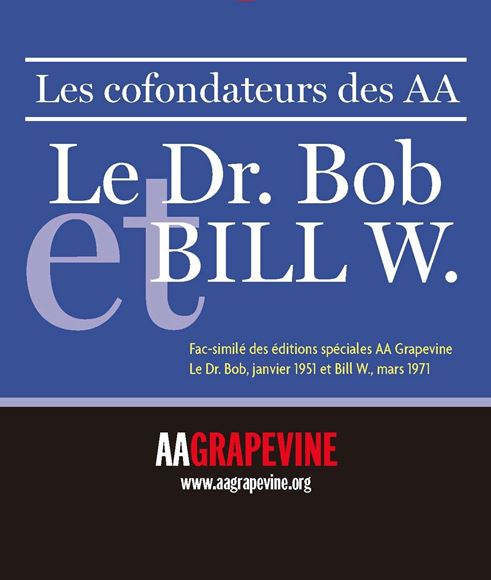 AA in Five Languages
Around the world, the setting may be different but the message is the same
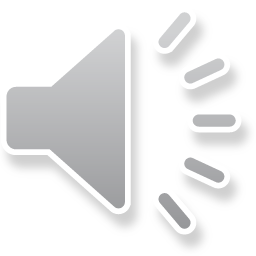 In Every Issue
Letter from the Editor
Dear Grapevine
AA News
Discussion Topic
At Wit's End
Alcoholism at Large
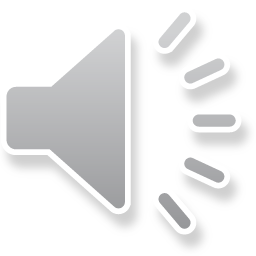 Also In Every Issue
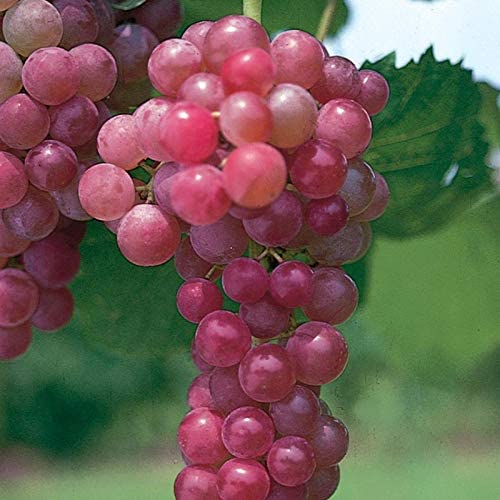 The AA Preamble
The Twelve Steps
The Twelve Traditions
The Serenity Prayer
The Responsibility Declaration
The AA Grapevine Statement of Purpose
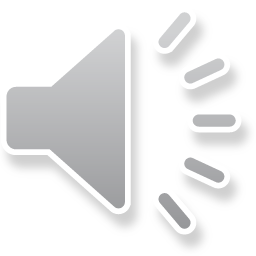 Books
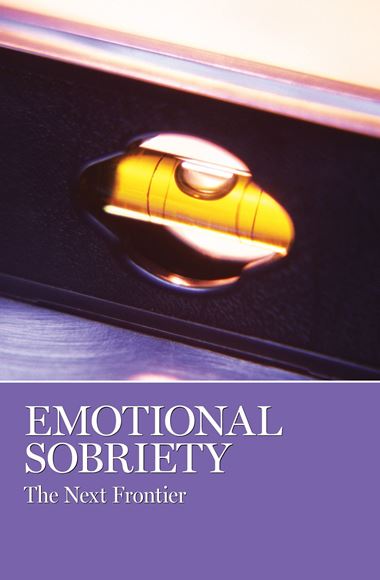 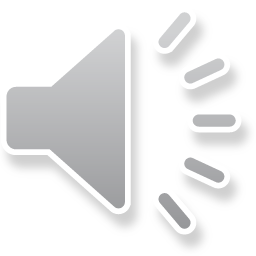 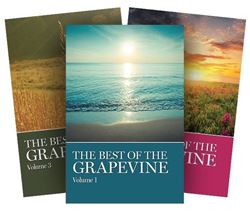 More Books
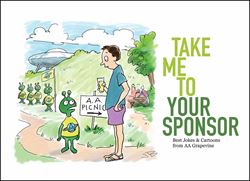 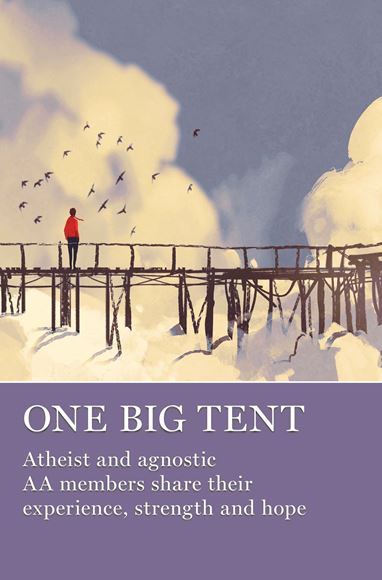 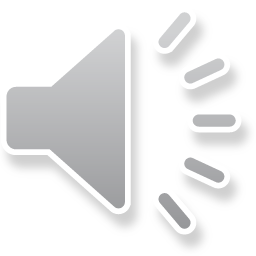 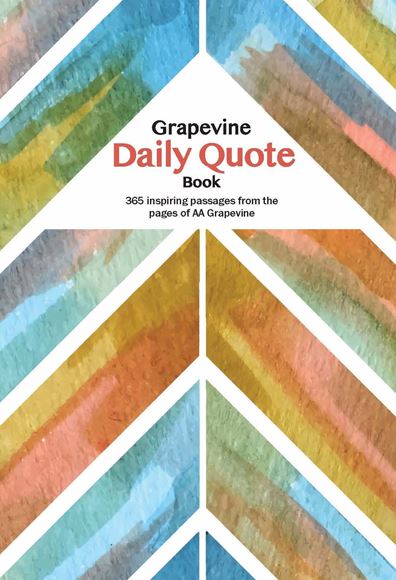 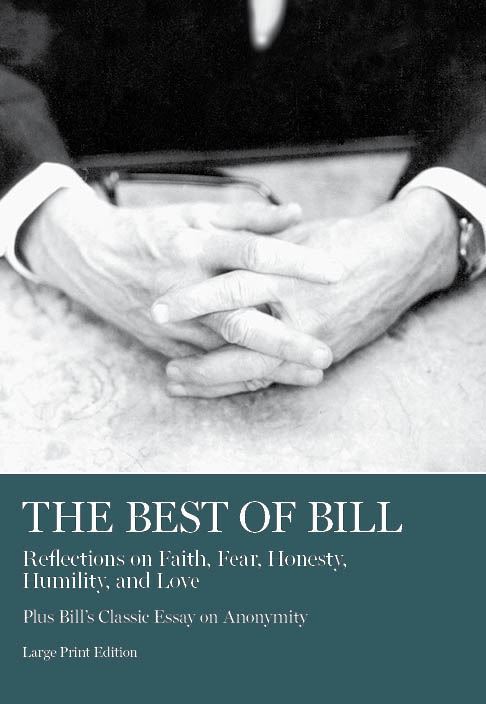 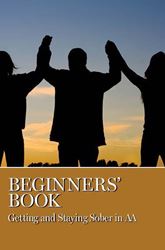 So Much To Offer
SOBRIETY CALCULATOR
Grapevine Back Issues
CD’s
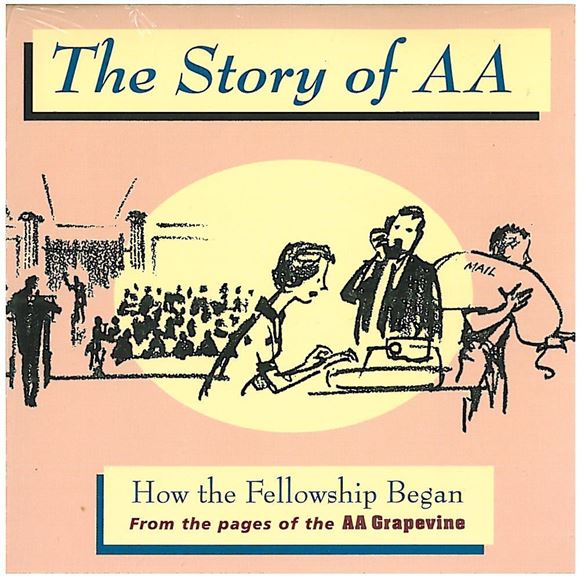 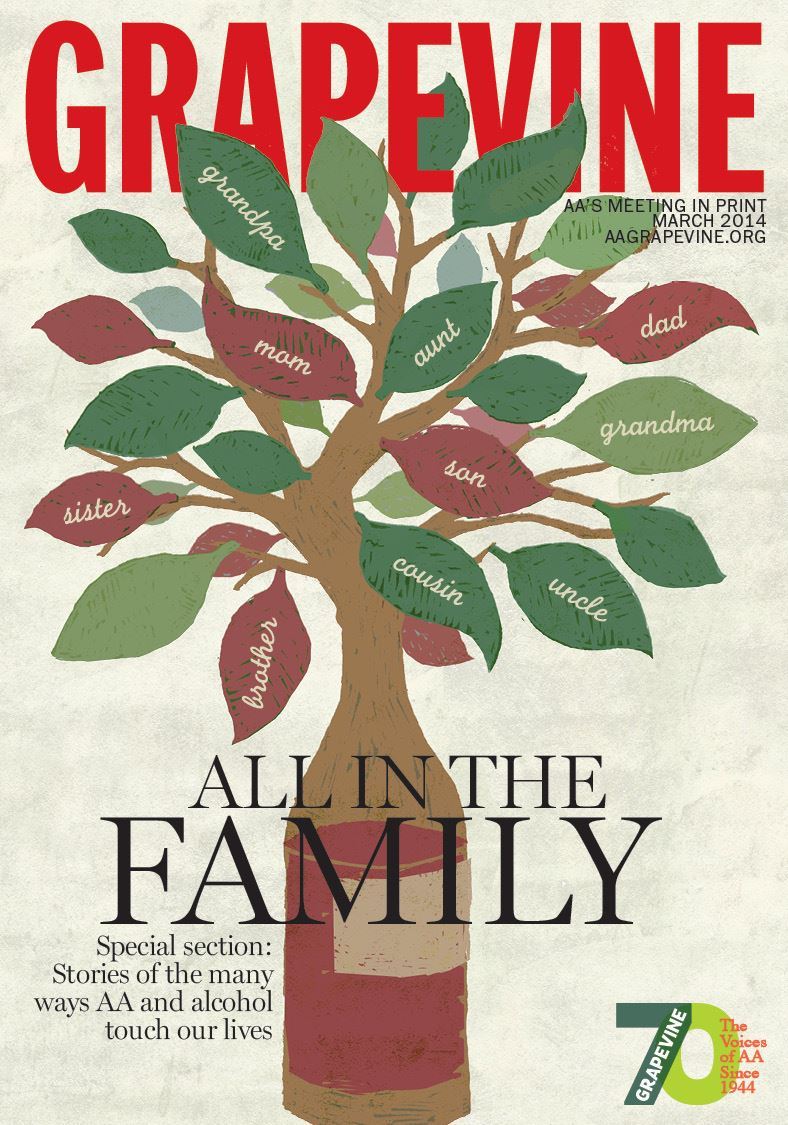 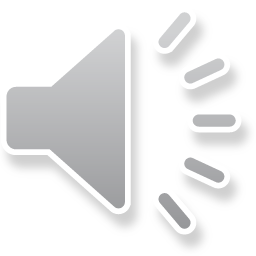 COUNT YOUR DAYS
         
 2    Years
778     Days  
18,677     Hours
1,120,627   Minutes
67,237,629      Seconds
Subscriptions and Gift subscriptions
Grapevine Subscriptions
Gift Subscriptions
Gift Certificate
US
Canada
International
La Viña Suscripciones
Grapevine Gift Subscriptions
Carry the Message Gift Certificate 
Grapevine ePub Subscriptions
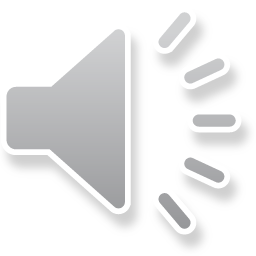 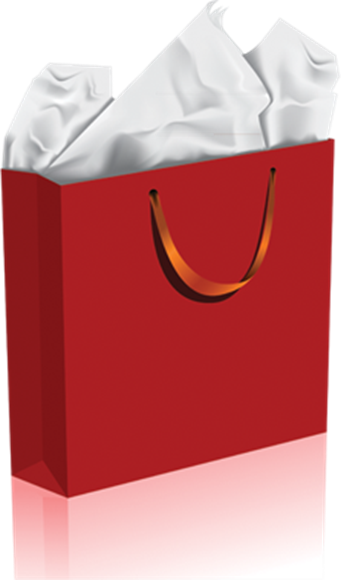 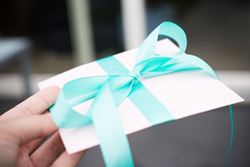 Grapevine/La Vina Store: So Much o Offer
E Books
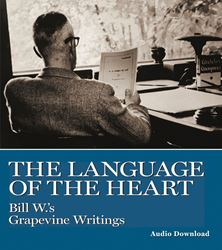 Calendars
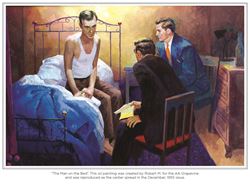 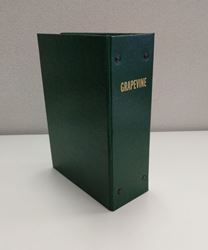 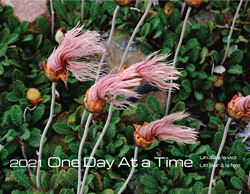 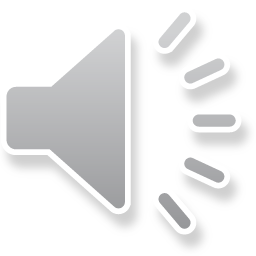 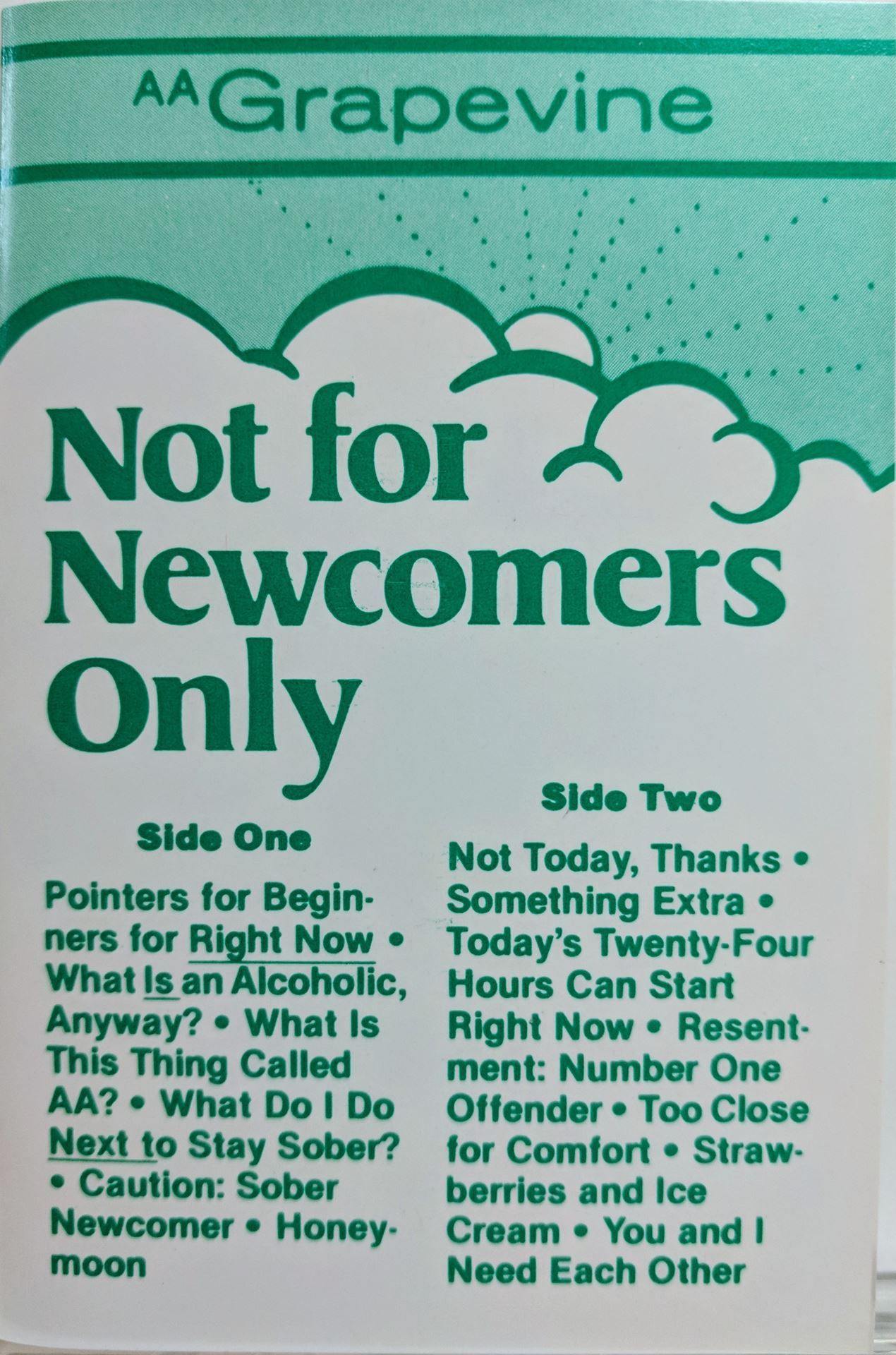 A Variety of
Other 
Products
                                                       Cassette
Contact Us
Grapevine/La Vina:
www.aagrapevine.org

Area 56 Grapevine Committee Chair:
spirituallyfitina56@yahoo.com


(800) 631-6025
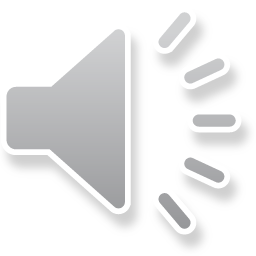 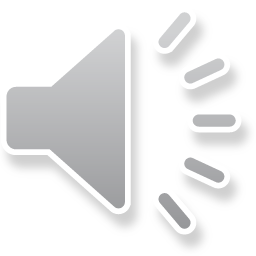